wombatscientific name: vombatidae
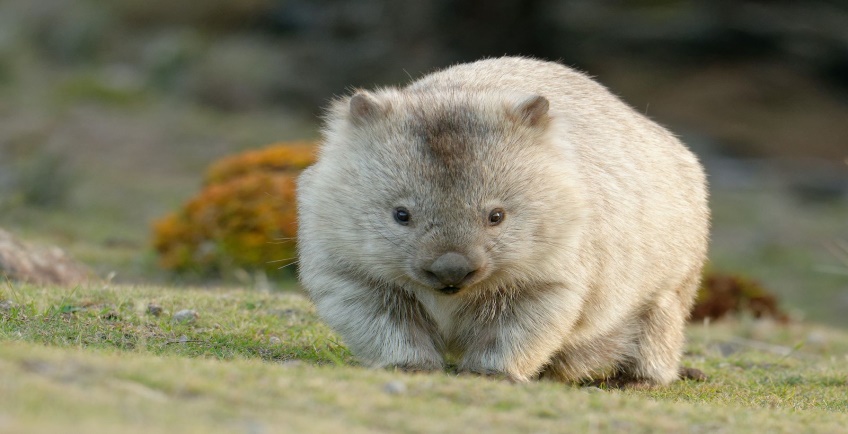 group
They are herbivores.
They feed from plants
habitat
They live in the forest of australia.
food
They usually eat grass
dangers
Wombats are dangerous and attack humans
Physical description
PARTS OF THE BODY:
       it has two small eyes,  two                                        small ears, 4 short legs and is hairy
SIZE:               
   length: 100centimetres 
   weight: 20-35kilograms
    COLOR: 
     they are beige to brown and from black to gray
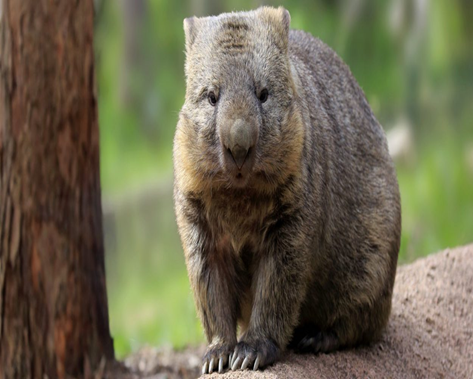